Choose a number on the advent calendar, which will ask you a question the higher up you go the harder the questions.
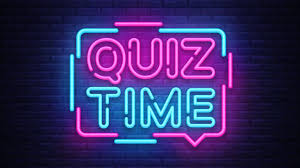 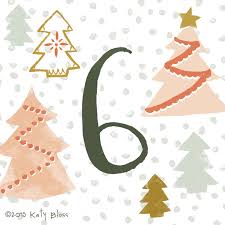 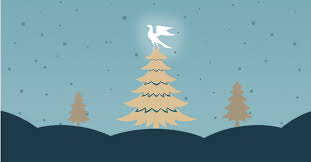 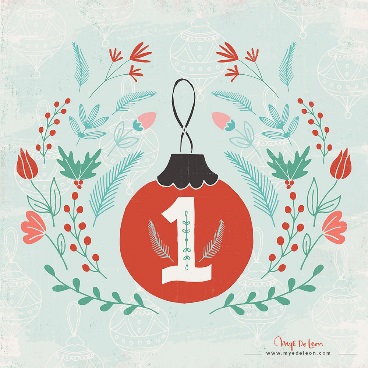 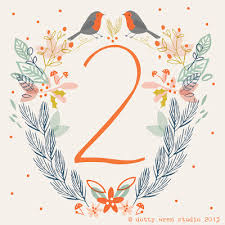 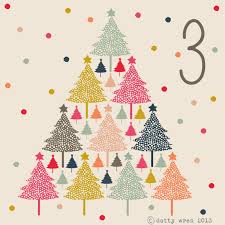 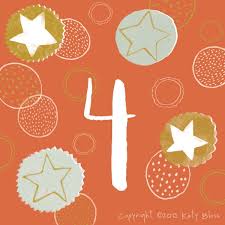 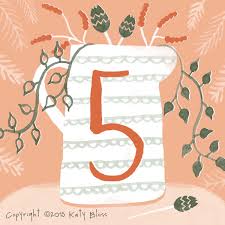 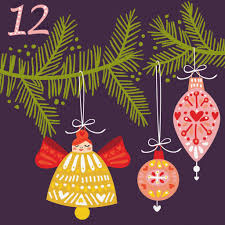 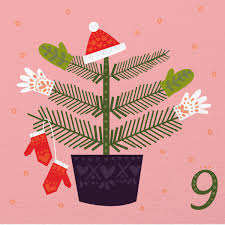 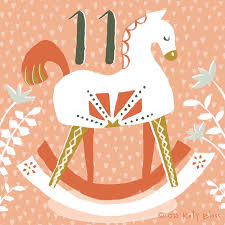 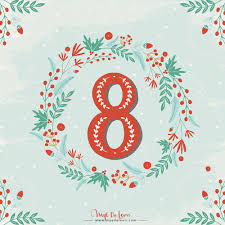 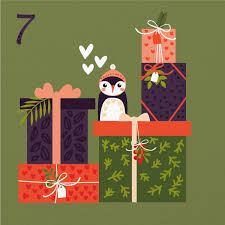 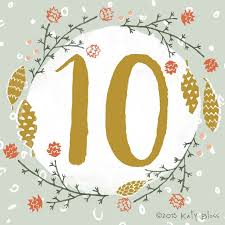 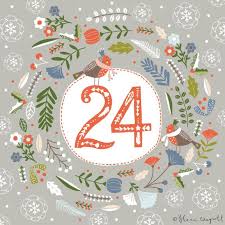 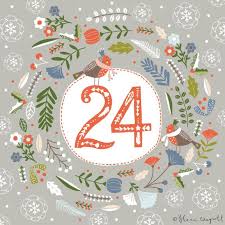 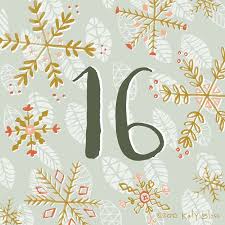 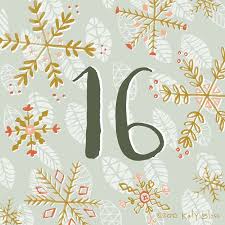 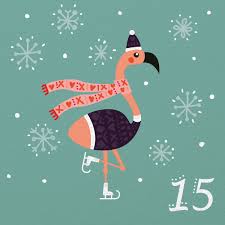 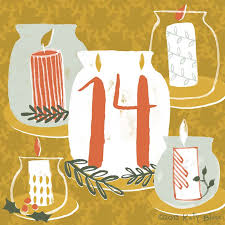 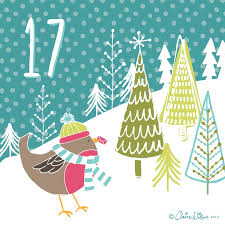 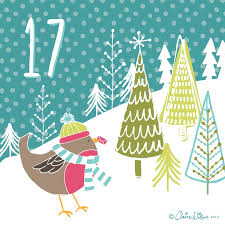 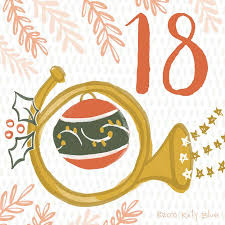 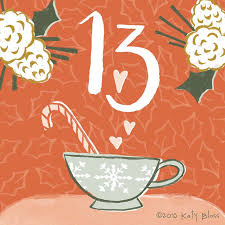 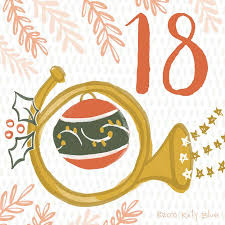 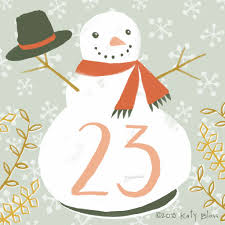 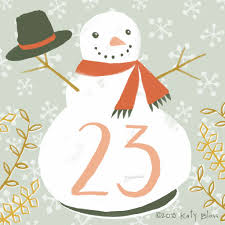 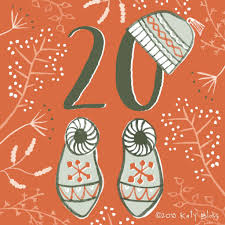 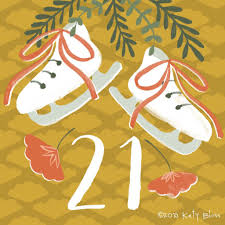 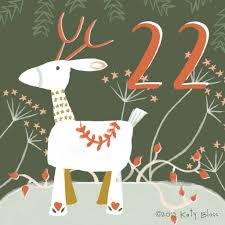 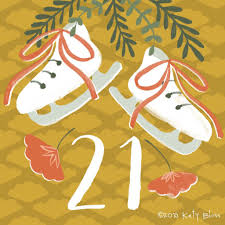 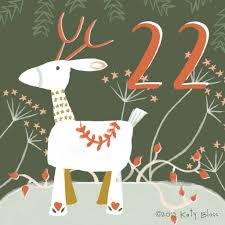 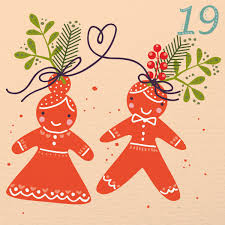 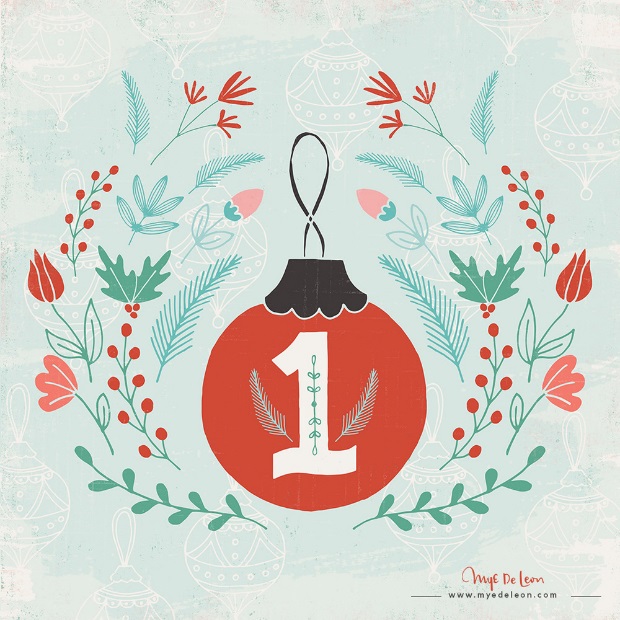 Question 1
Which language does the word advent come from?
Latin
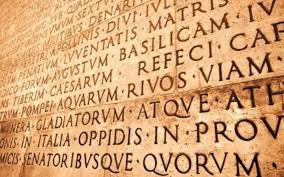 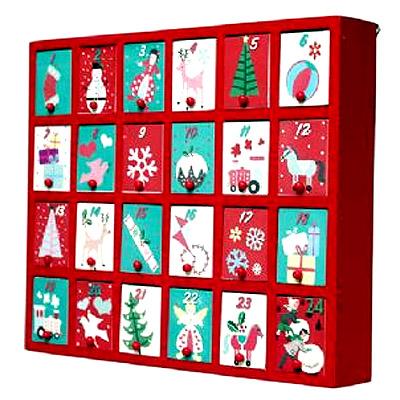 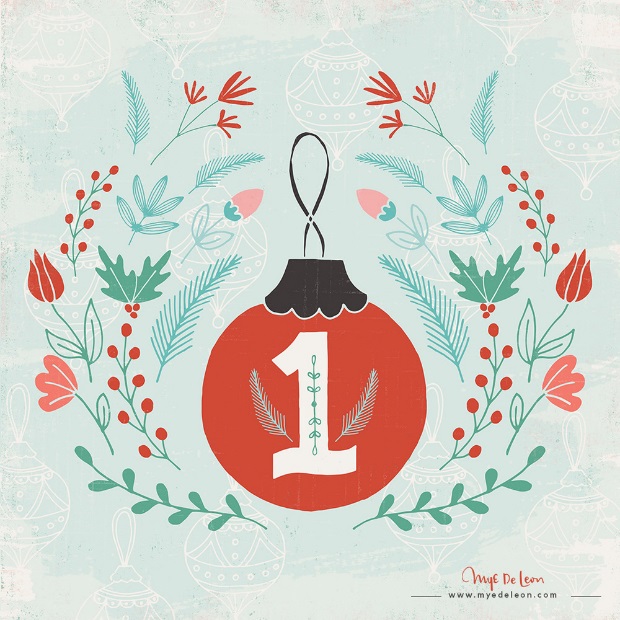 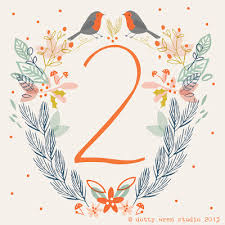 Question 2
What does Advent mean?
Coming
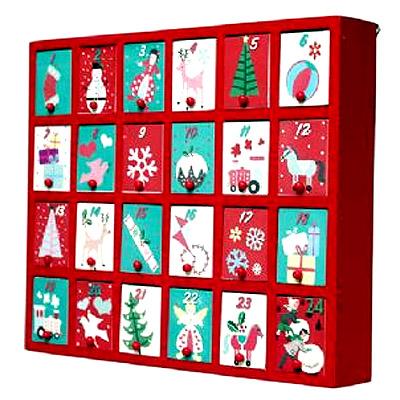 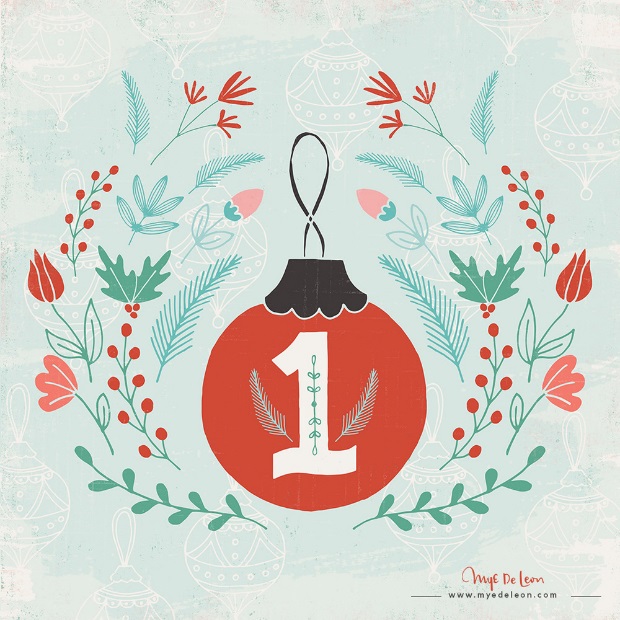 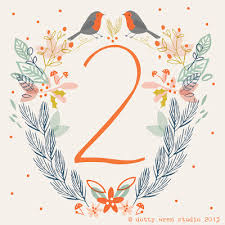 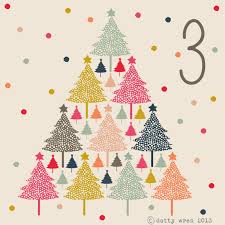 Question 3
When does Advent Start?
30th November
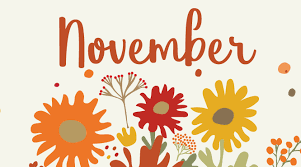 Clue
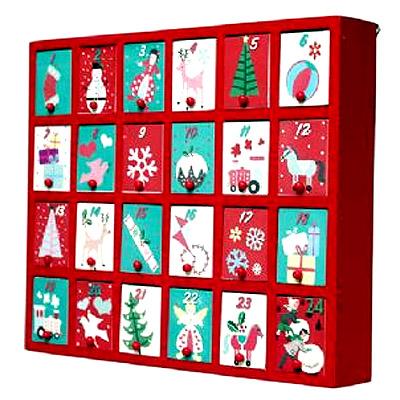 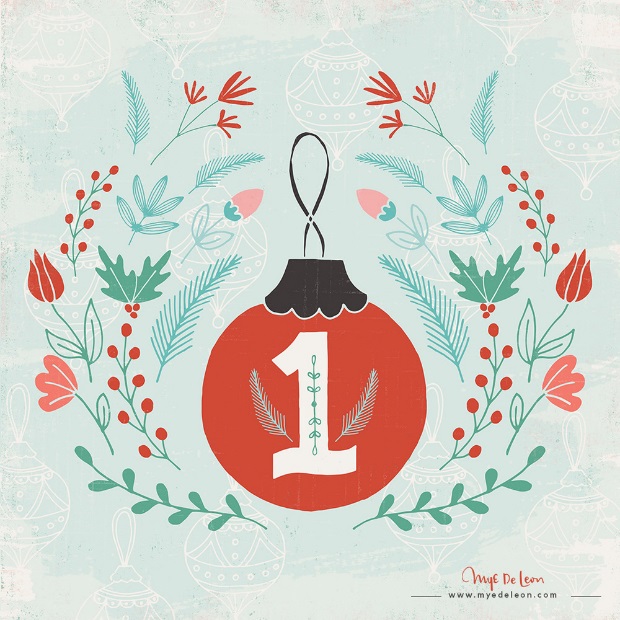 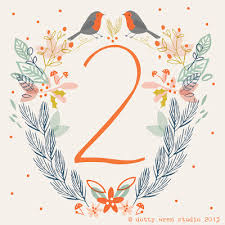 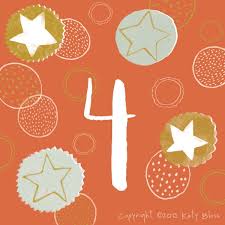 Question 4
What value does the fourth candle represent?
Joy
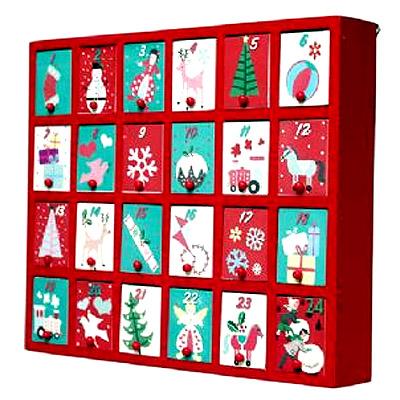 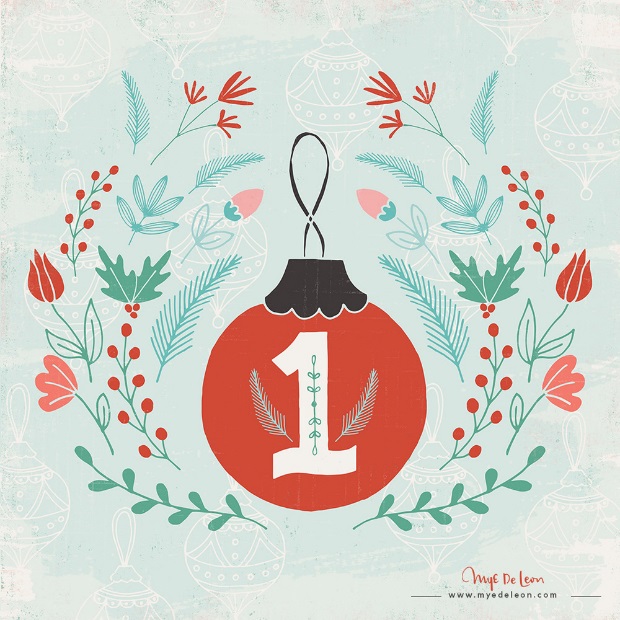 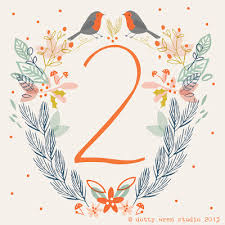 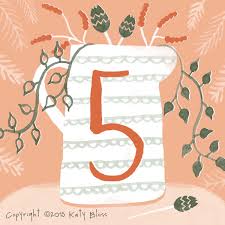 Question 5
What is the purpose of Advent?
To prepare for the coming of Christ
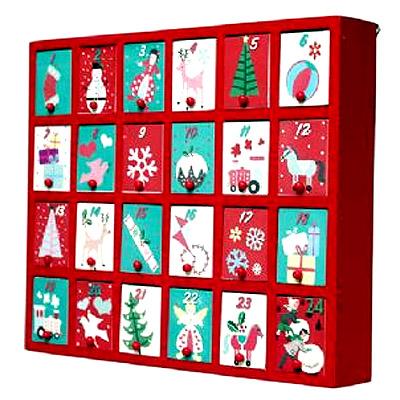 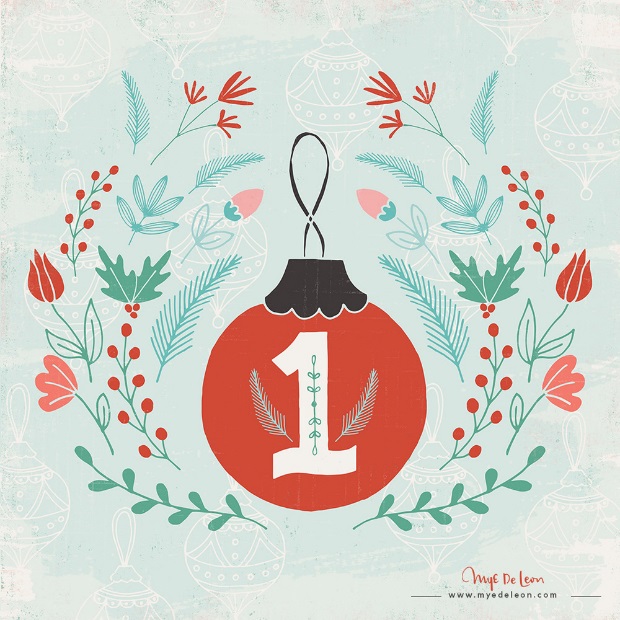 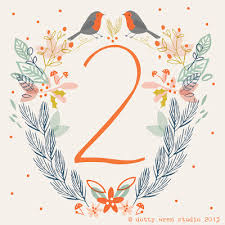 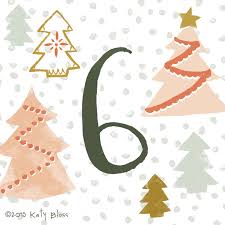 Question 6
Name 2 examples of how to prepare for Christ incorrectly? 
Shopping
New year
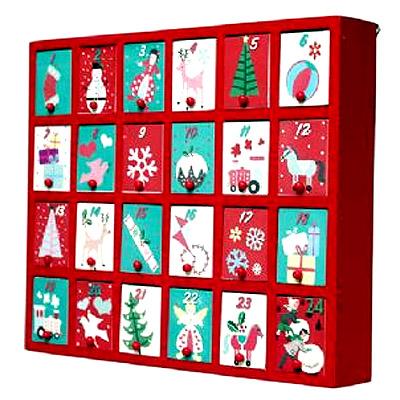 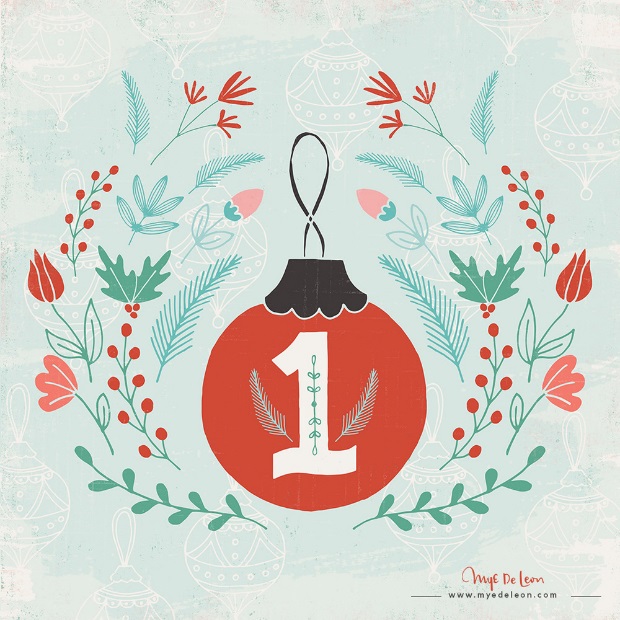 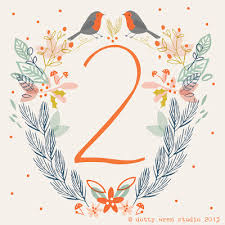 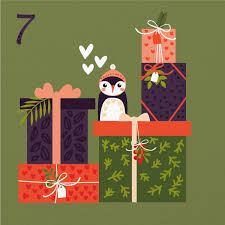 Question 7
What do the pine cones represent on the advent wreath?
They symbolize life and resurrection
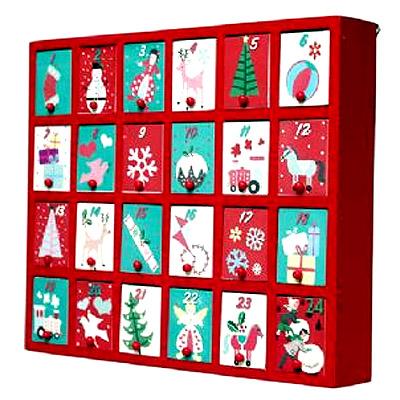 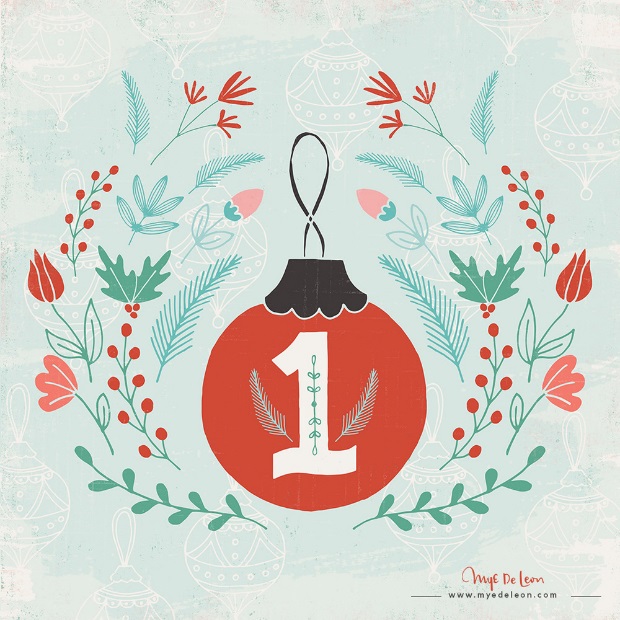 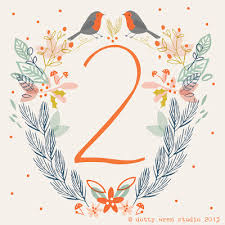 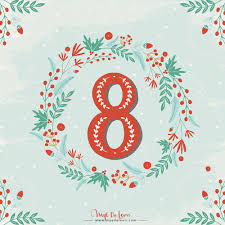 Question 8
Which book was the bible verse from ?
Mark
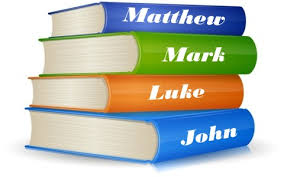 Clue
Its one of the following…
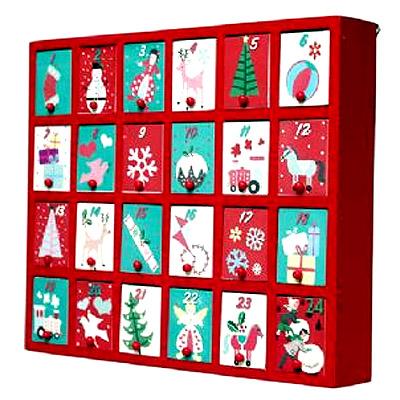 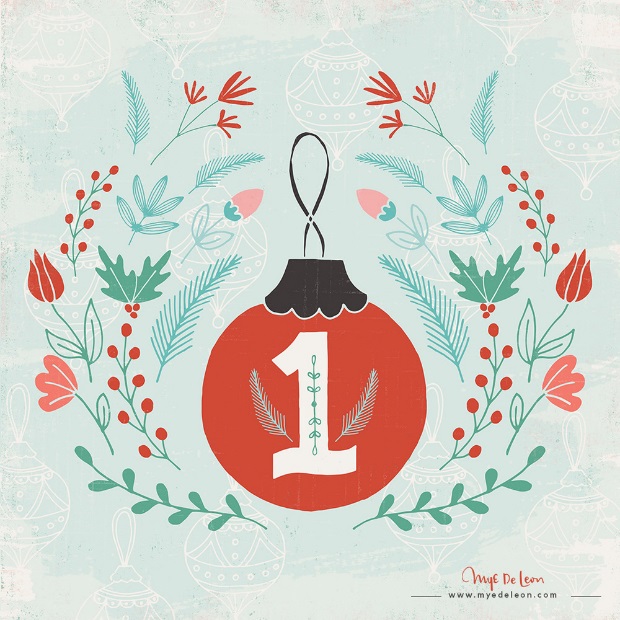 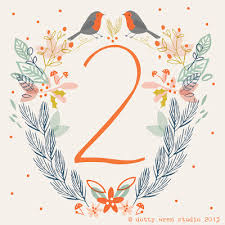 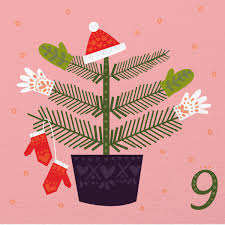 Question 9
How many Sundays does advent last for?
4
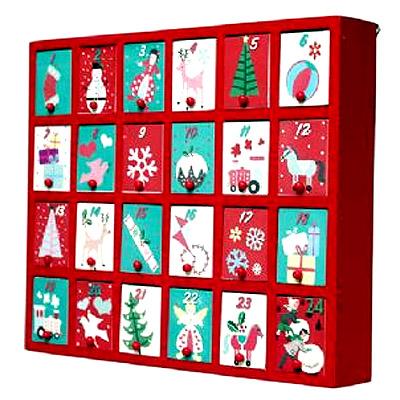 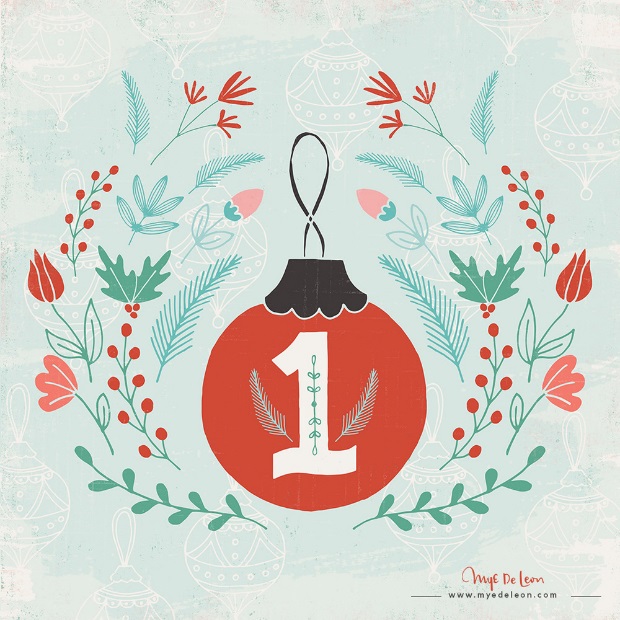 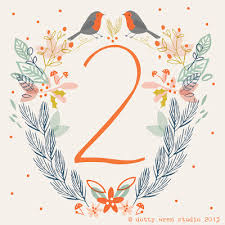 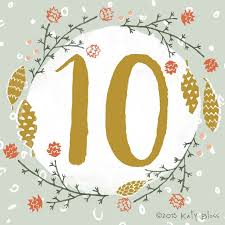 Question 10
Who does Candle 5 represent?
Jesus
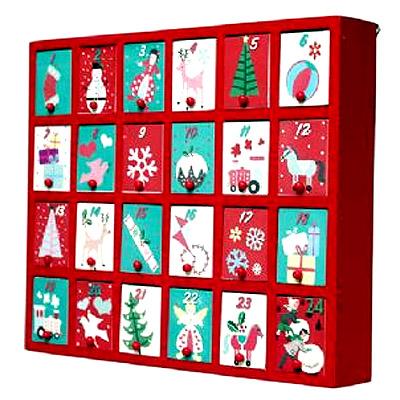 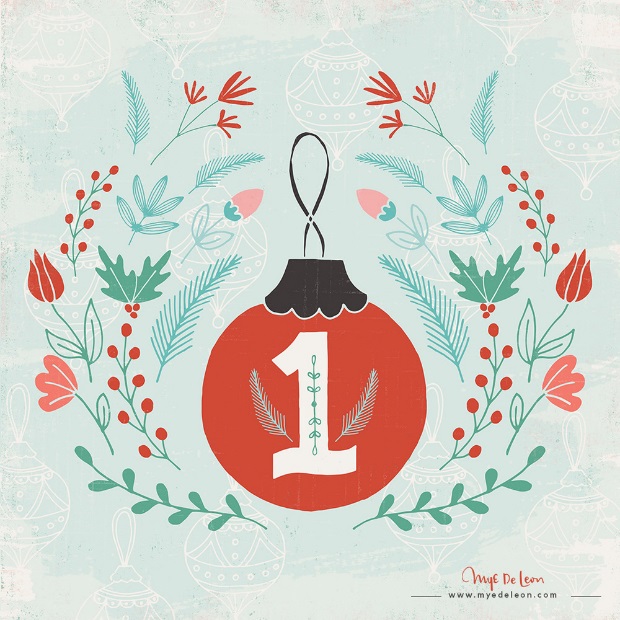 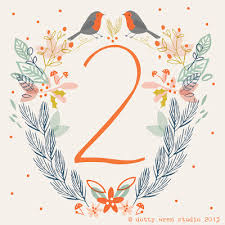 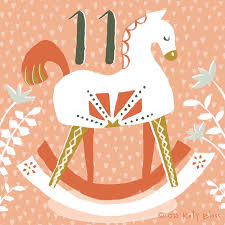 Question 11
How many boxes do most advent calendars have?
24
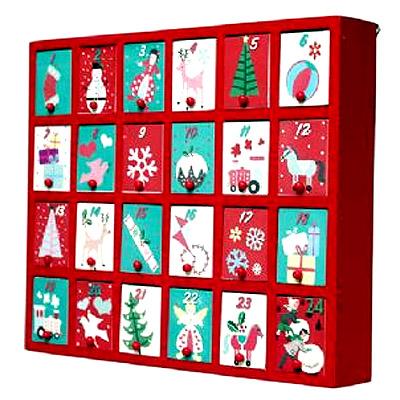 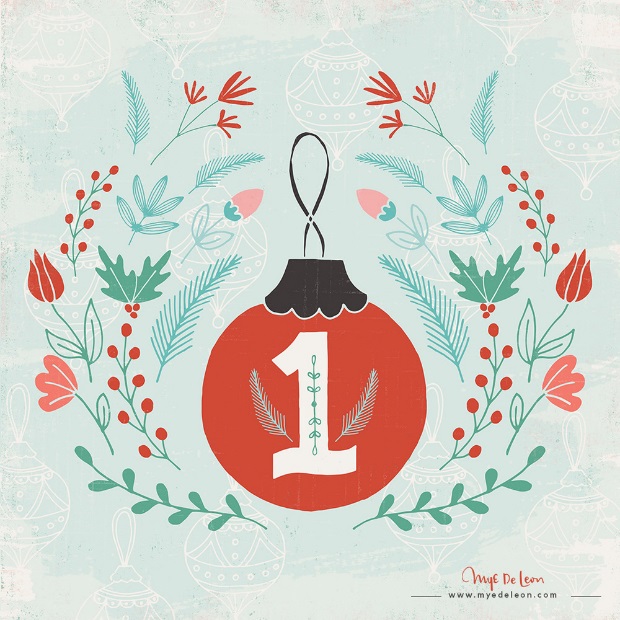 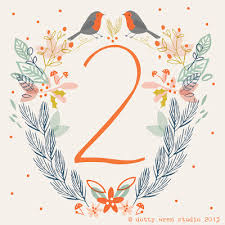 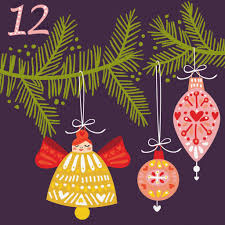 Question 12
Fill in the gap: John the _________
Baptist
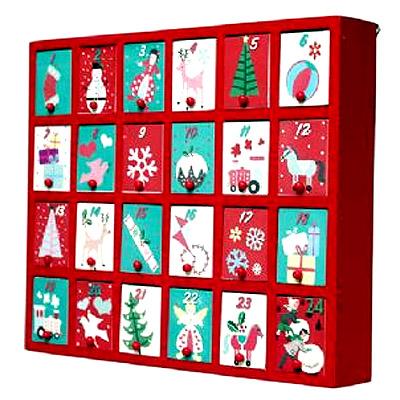 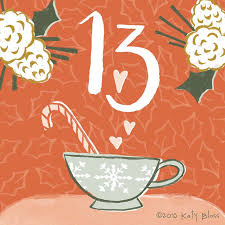 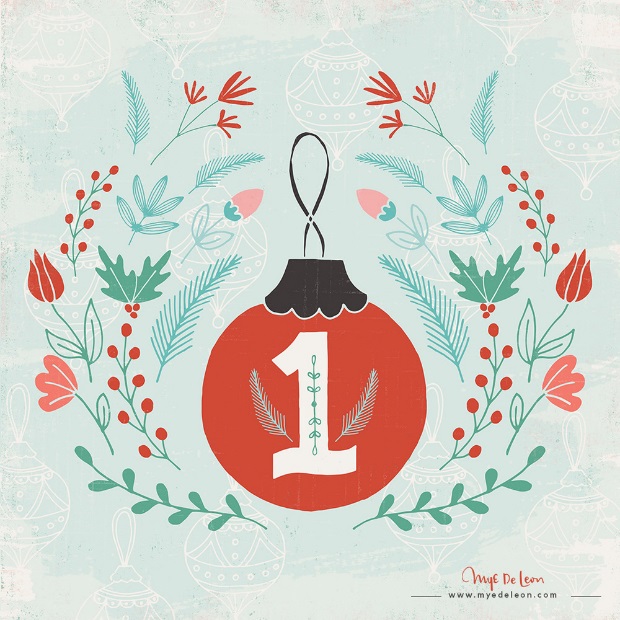 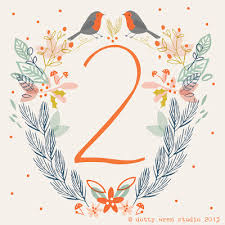 Question 13
Fill in the gaps!

Advent means ___________.  During Advent, Christians are thinking about ______ coming into the ______.  They are preparing themselves for ______ when they celebrate the ______ of ______.  Advent is the start of the Christian ______ and begins on the fourth ________ before Christmas.
Jesus		Christmas		birth		‘the coming’
 
world		year		Jesus	       Sunday
Clue
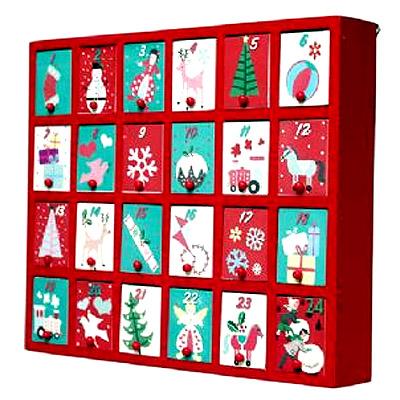 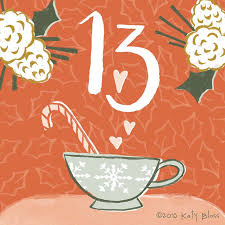 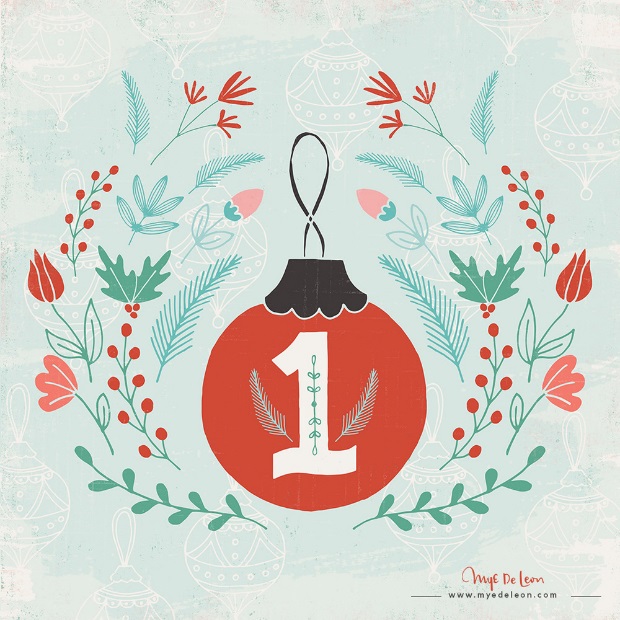 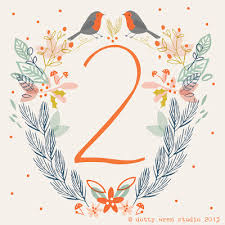 Question 13
Fill in the gaps!

Advent means ‘the coming’.  During Advent, Christians are thinking about Jesus coming into the world.  They are preparing themselves for Christmas when they celebrate the Birth of Jesus.  Advent is the start of the Christian year and begins on the fourth Sunday before Christmas.
Jesus		Christmas		birth		‘the coming’
 
world		year		Jesus	       Sunday
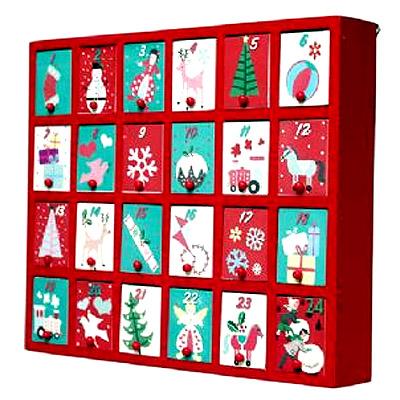 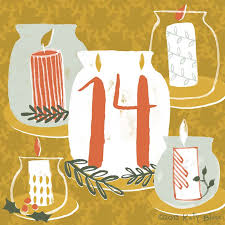 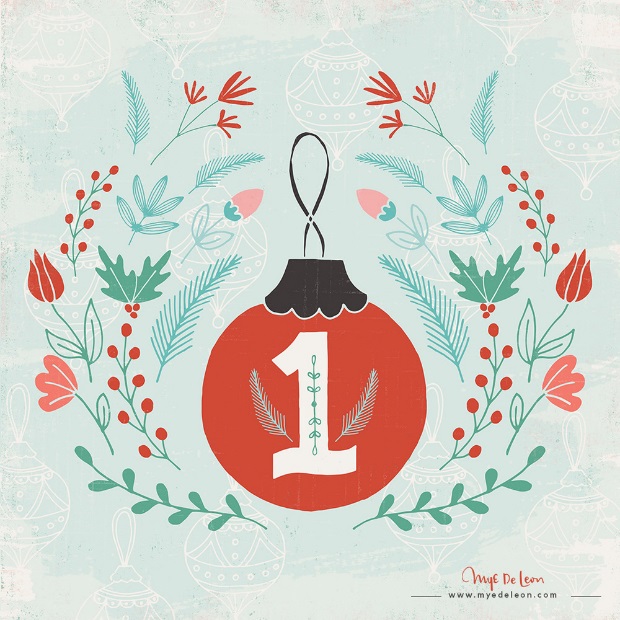 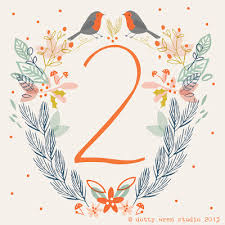 Question 14
On the 5th day of Christmas what did ‘my true love give to me’?
5 Gold Rings
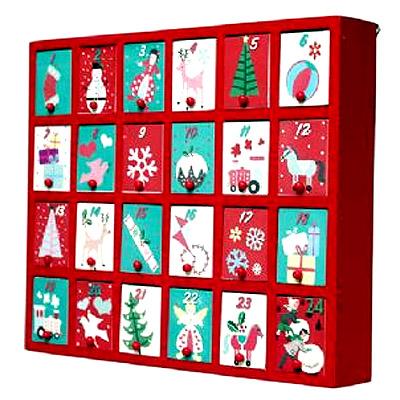 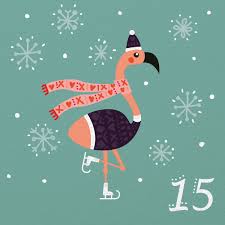 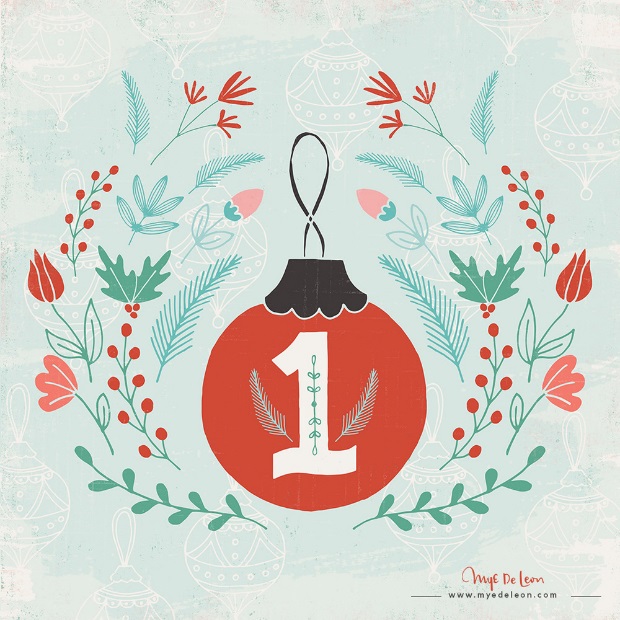 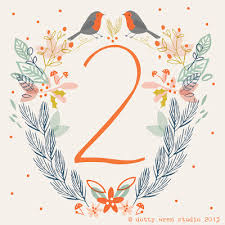 Question 15
Name 2 reasons how you and your family could be ready for the birth of Jesus?
Prayer
Thought and Silence
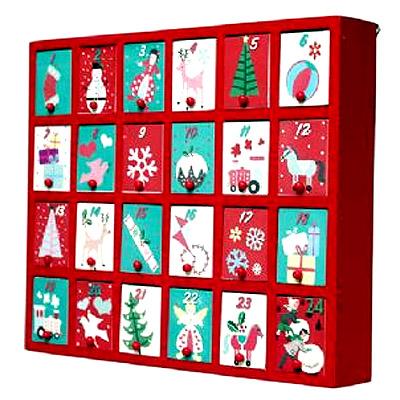 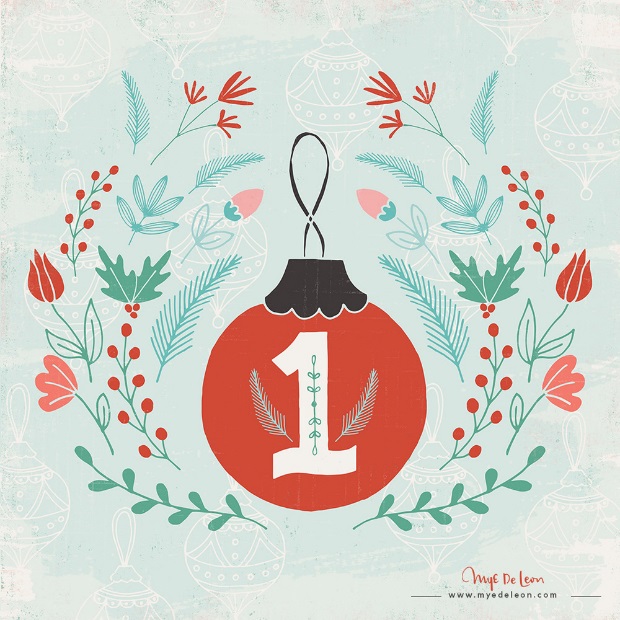 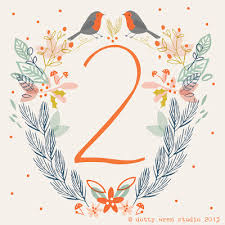 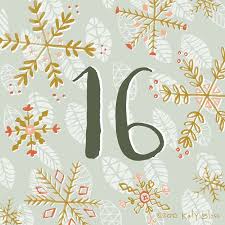 Question 16
What does Advent mean?
Coming
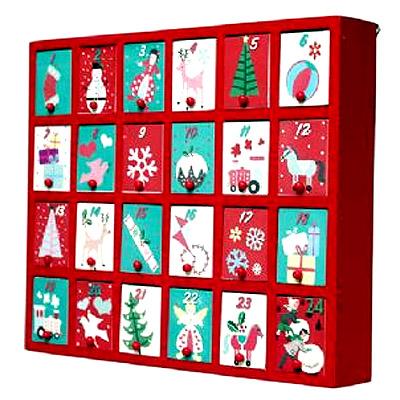 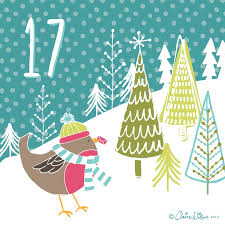 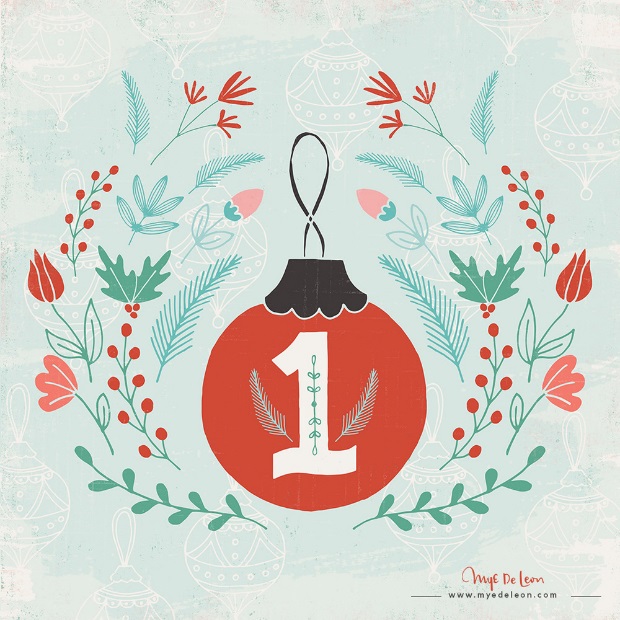 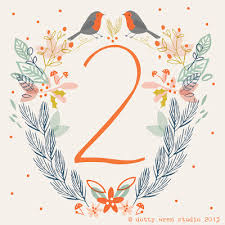 Question 17
What colour is the majority of the candles on the wreath?
Purple
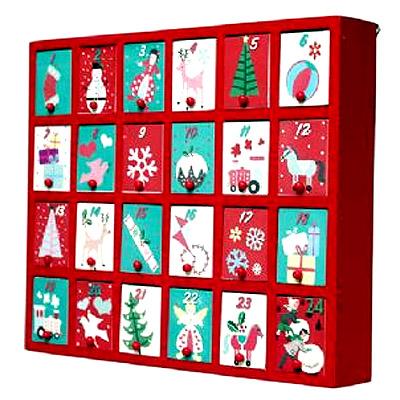 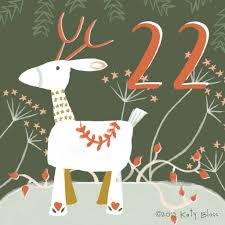 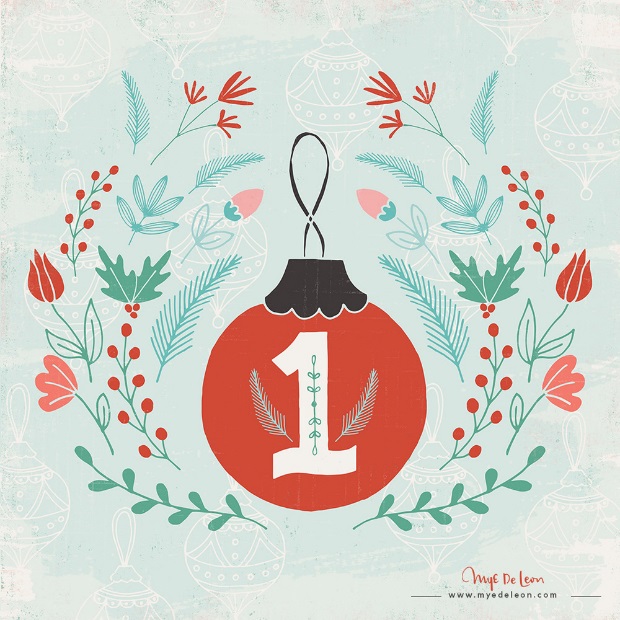 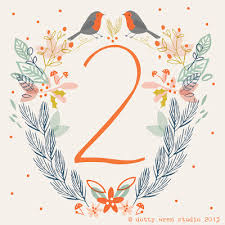 Question 18
What is the second candles value?
Peace
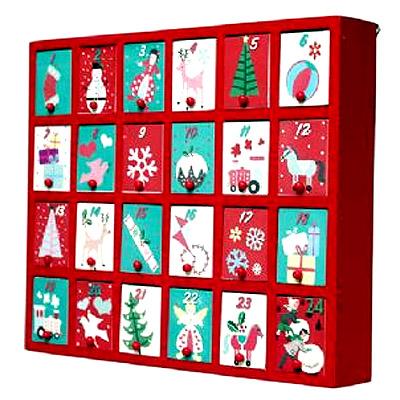 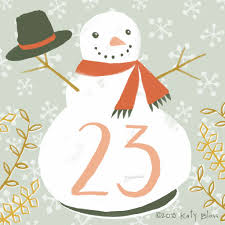 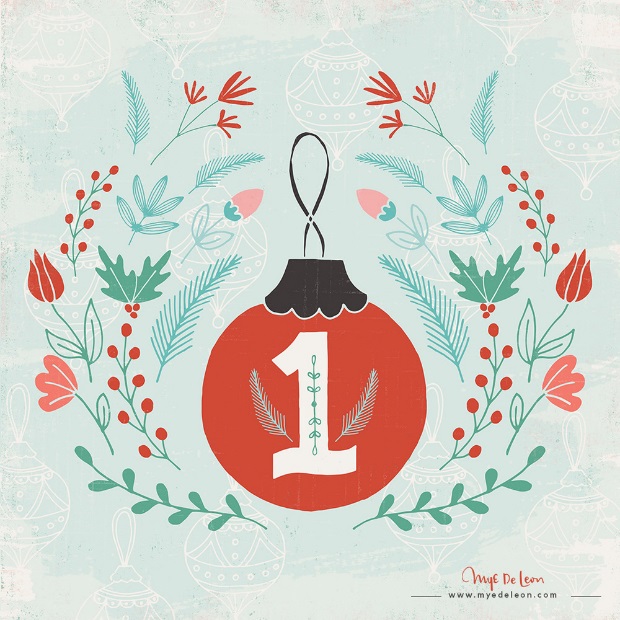 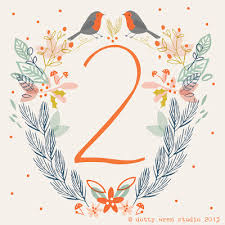 Question 19
What colours are the advent colours?
Purple and Pink
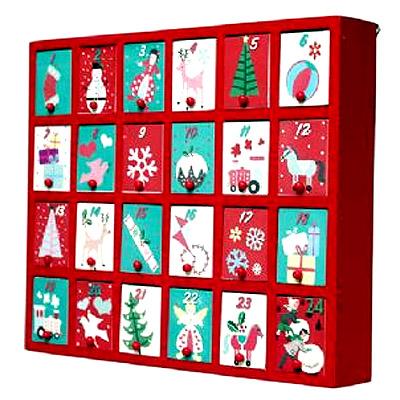